Short messages
Writing skills
Презентацию подготовила: Кондратина С.А.
СОШ №15 г. Каменск-Уральский
A postcard
A note
A quick email
A text message
Short messages :
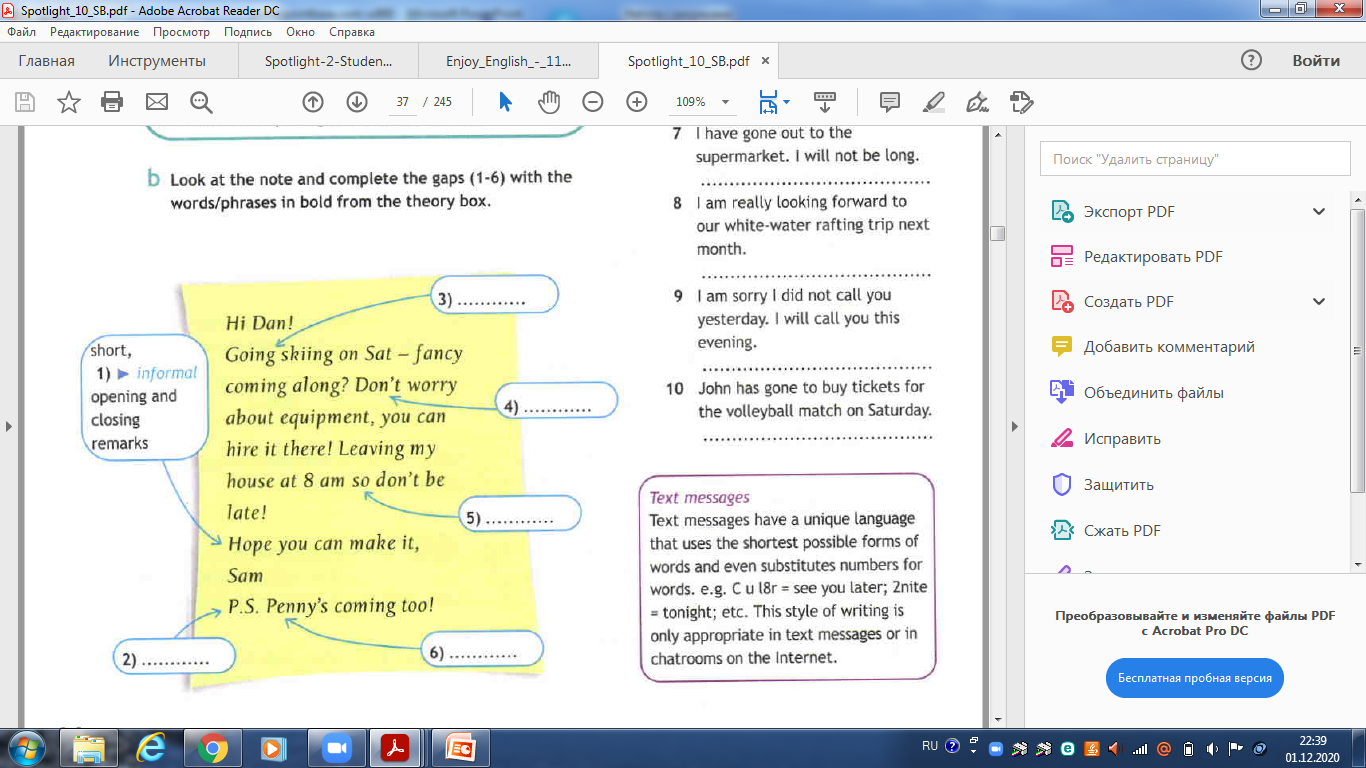 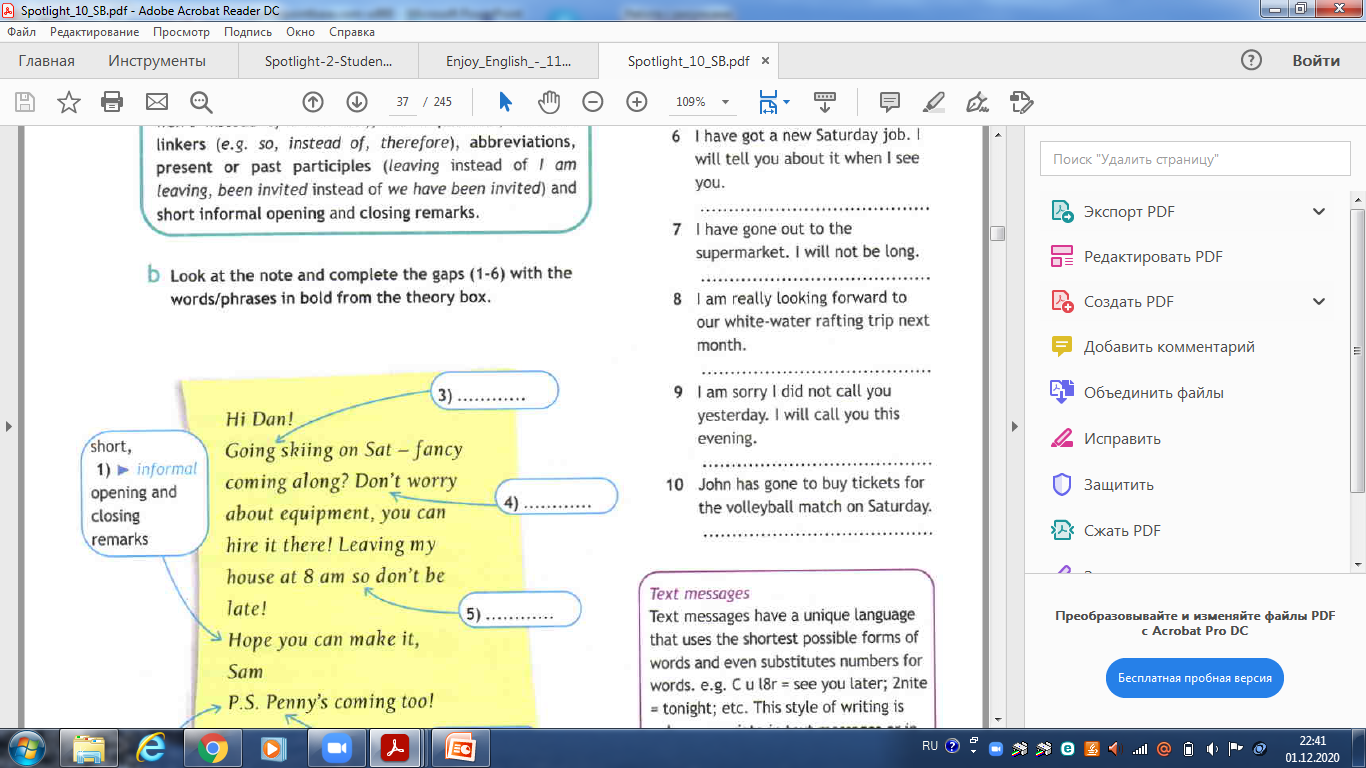 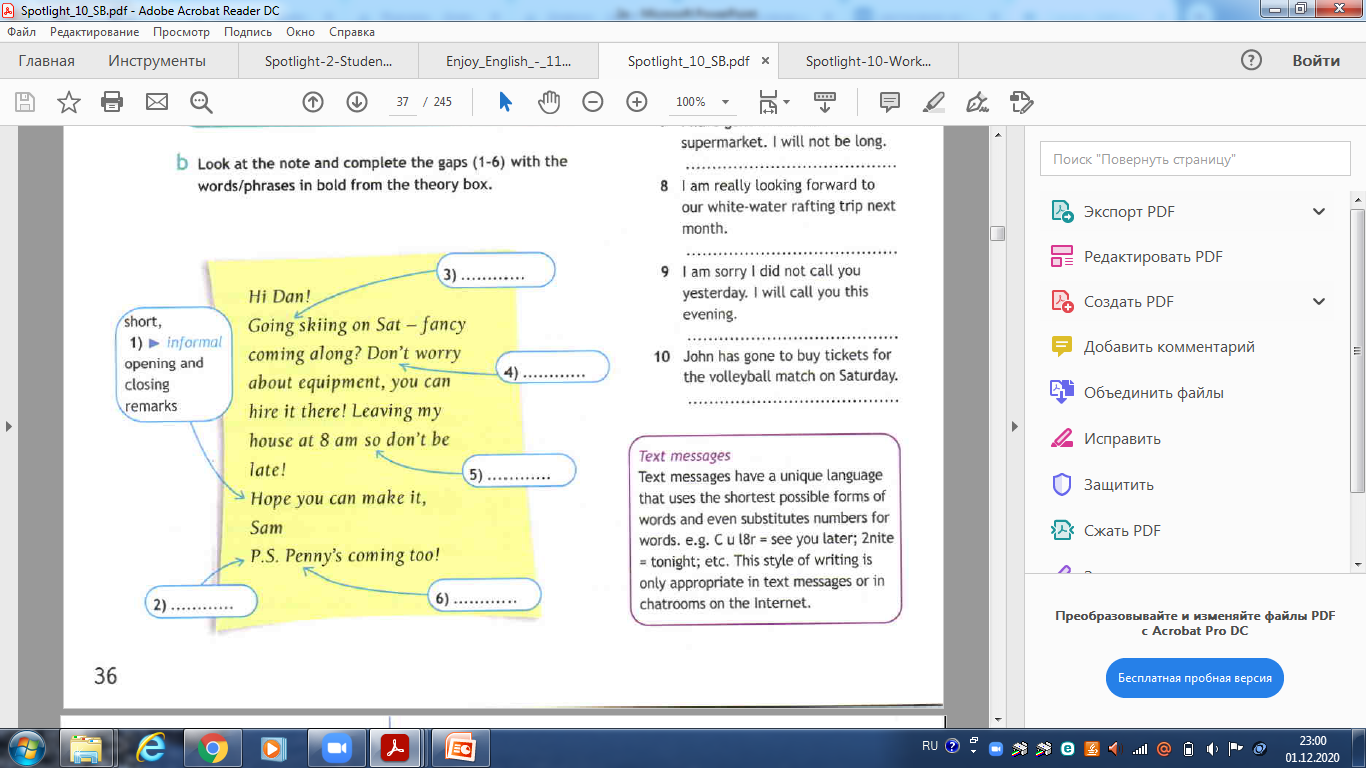 Make the texts shorter
Homework: SB p.38 ex.9; do research on the Internet of the shortest forms of words for text messages, write them down in the copybook
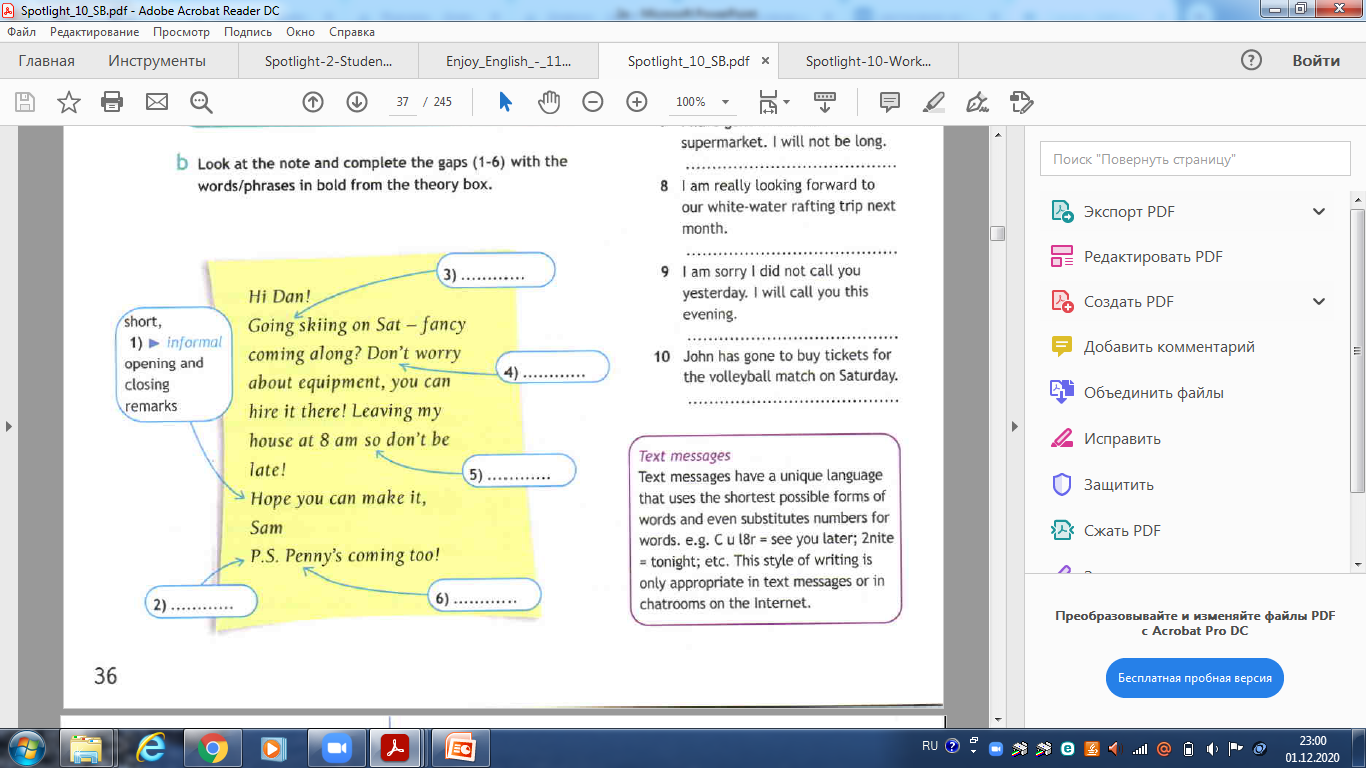